Классный час
Государственная (итоговая) аттестация выпускников 
11 класса
Волкова Н.Ю.
Заместитель директора по УВР
Цель:
Проинформировать обучающихся о порядке проведения Единого Государственного Экзамена.
Сформировать установку на успешную сдачу ЕГЭ.
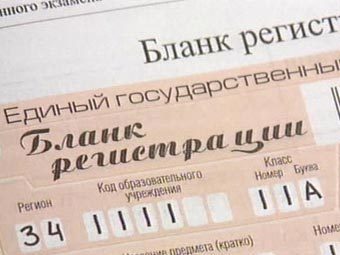 Нормативно-правовые документы
ПРИКАЗМинобрнауки России от 26 декабря 2013 г. N 1400ОБ УТВЕРЖДЕНИИ ПОРЯДКАПРОВЕДЕНИЯ ГОСУДАРСТВЕННОЙ ИТОГОВОЙ АТТЕСТАЦИИПО ОБРАЗОВАТЕЛЬНЫМ ПРОГРАММАМ СРЕДНЕГО ОБЩЕГО ОБРАЗОВАНИЯ(в ред. Приказов Минобрнауки России от 08.04.2014 N 291,от 15.05.2014 N 529, от 05.08.2014 N 923)
Нормативно-правовые документы
Ст. 59 «Итоговая аттестация» Федерального закона «Об образовании в Российской Федерации» от 29.12.2012 № 273-ФЗ; 
Приказ Министерства образования и науки Российской Федерации от 28.06.2013  № 491 «Об утверждении Порядка  аккредитации граждан в качестве общественных наблюдателей при проведении государственной  итоговой аттестации по образовательным программам  основного общего и среднего общего образования, всероссийской олимпиады школьников и олимпиад школьников»
Нормативно-правовые документы
Распоряжение Рособрнадзора № 794-10 от 23.03.2015 «Об установлении минимального количества баллов ЕГЭ, необходимого для поступление на обучение по программам бакалавриата и программам специалитета»
Информационные ресурсы по вопросам ЕГЭ
www.ege.edu.ru – Интернет – портал информационной поддержки ЕГЭ
www.fipi.ru – Сайт Федерального института педагогических измерений
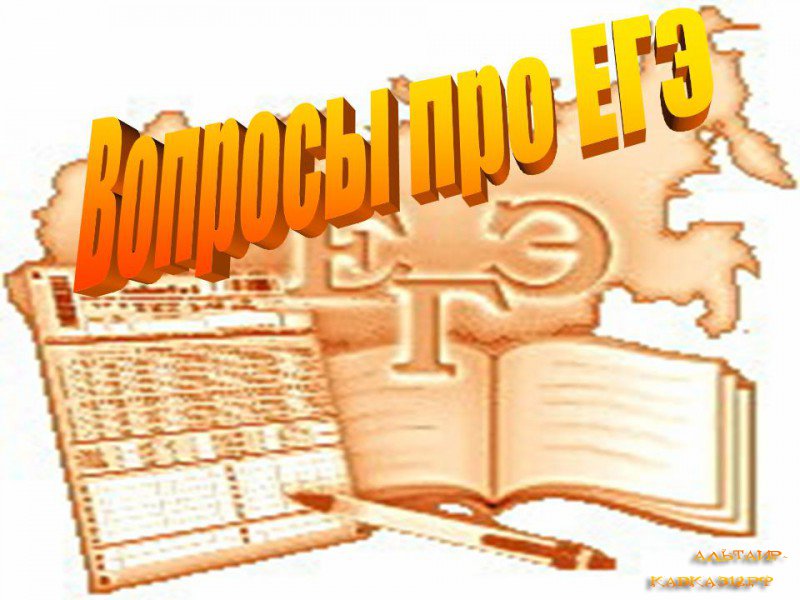 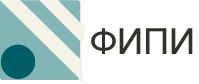 Единый государственный экзамен (ЕГЭ) – это основная форма государственной (итоговой) аттестации выпускников школ Российской Федерации.
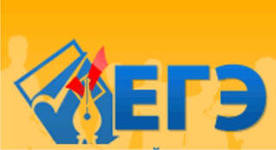 Основные сведения о ЕГЭ
ЕГЭ проводится во всех субъектах Российской Федерации, по единым правилам и единому расписанию.

Результаты ЕГЭ - результат вступительных испытаний в ВУЗ.

ЕГЭ организуется и проводится Федеральной службой по надзору в сфере образования и науки (Рособрнадзор) совместно с органами исполнительной власти субъектов Российской Федерации, осуществляющими управление в сфере образования.
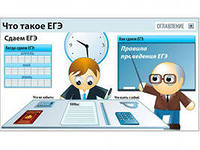 Основные сведения о  ЕГЭ 2016
Чтобы получить допуск к ЕГЭ, выпускники должны успешно написать итоговое сочинение (изложение).
При поступлении в ВУЗы абитуриент может получить дополнительно до 10 баллов при успешном написании сочинения (Приказ Минобрнауки от 28 июля 2014 г. №839)
ЕГЭ по математике разделен на два уровня:
базовый и профильный
Введена устная часть экзамена по иностранным языкам
Основные сведения о ЕГЭ 2016
Продолжительность экзаменов:
3 часа (180 минут) – математика базового уровня, иностранный язык, биология, география, химия
3 часа 55 минут (235 минут) – обществознание, математика профильного уровня, литература, физика, информатика
3 часа 30 минут (210 минут) – русский язык, история
Особенности ЕГЭ
использование специальных бланков для оформления ответов на задания
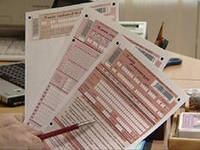 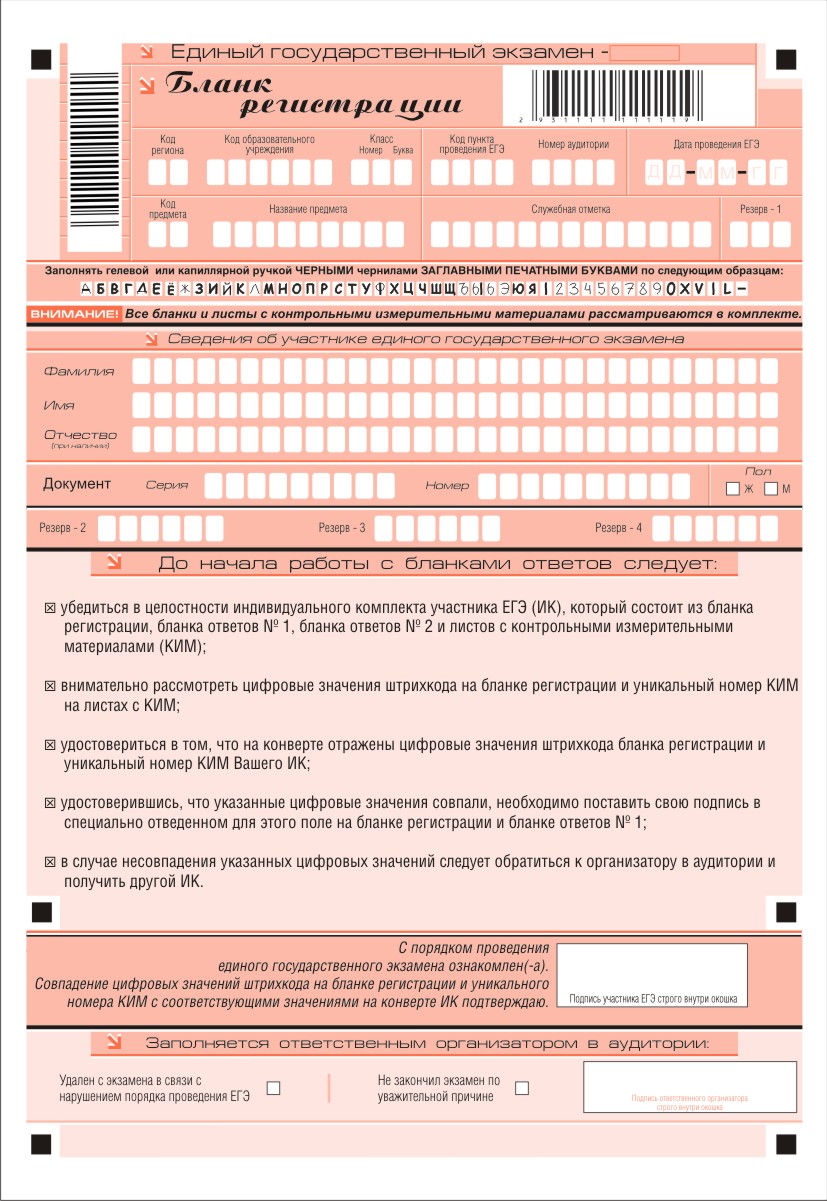 Специальные бланки ЕГЭ
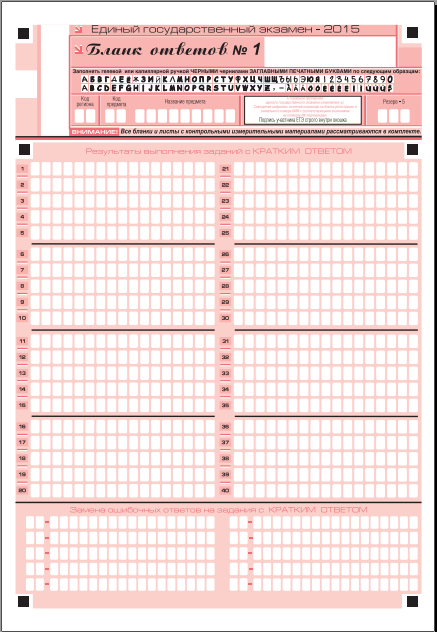 Специальные бланки ЕГЭ

Сквозная числовая нумерация заданий
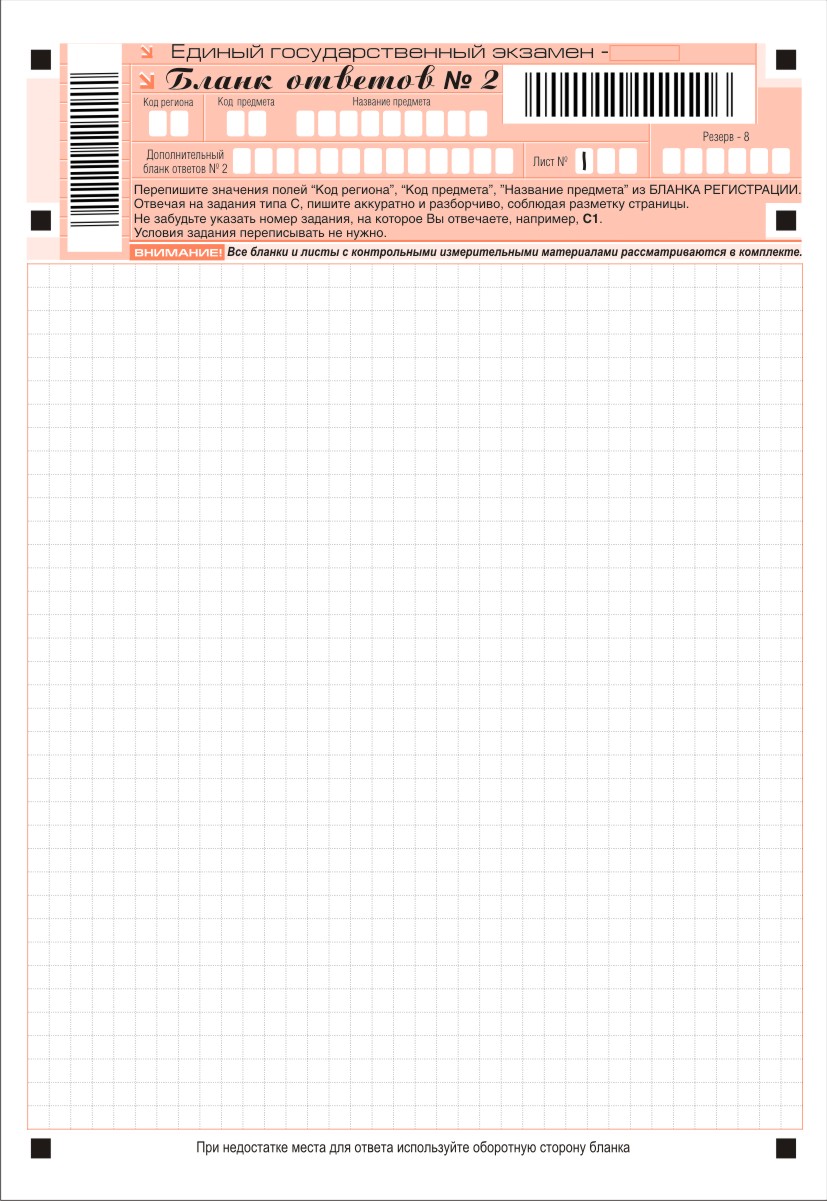 Специальные бланки ЕГЭ
Участники ЕГЭ-
К ЕГЭ допускаются выпускники, имеющие итоговые школьные отметки по всем общеобразовательным предметам за 10, 11 классы не ниже удовлетворительных и успешно написавшие итоговое сочинение (изложение). .
Участники ЕГЭ-
Заявление на участие в ЕГЭ подается в образовательное учреждение до 01 февраля 2016 года.
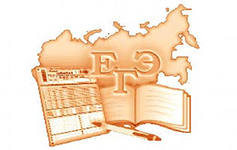 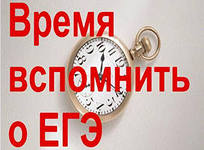 Предметы ЕГЭ
Русский язык
Математика
Физика
Химия
Биология
География
История
Информатика и ИКТ
Иностранный язык
Литература
Обществознание
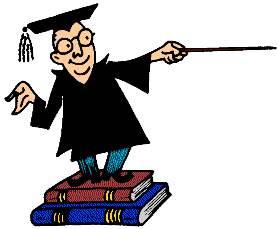 Предметы ЕГЭ
Для получения аттестата выпускники текущего года сдают обязательные предметы – русский язык и математику. 
    Успешная сдача базового уровня по математике не даст возможности для поступления в ВУЗ, в котором математика включена в перечень вступительных испытаний.
Сдать можно любое количество предметов из списка.
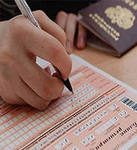 Проект расписания ЕГЭ – 2016
26 мая   –  литература, география
30 мая  – русский язык
2 июня – математика базовая
6 июня – математика профильная
8 июня –обществознание
10,11 июня  – иностранный язык (устно)
14 июня – биология, иностранный язык (письменно)
16 июня – информатика, история
20 июня – химия, физика
Результаты ЕГЭ
Ознакомление участников ЕГЭ с полученными ими результатами ЕГЭ осуществляется в образовательной организации не позднее 3-х рабочих дней со дня их утверждения ГЭК.

Сведения о результатах будут отражены в федеральной информационной системе (ФИС).

Срок действия результатов ЕГЭ составляет 4 года, следующих за годом сдачи ЕГЭ.
Как оцениваются результаты ЕГЭ?
Минимальное количество баллов по каждому предмету определяется по 100-балльной шкале в течение 6-8 дней после того, будет проведен ЕГЭ по предмету в основные сроки.
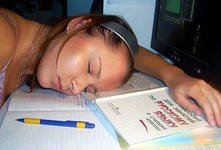 Минимальное количество баллов по предметам
Если пропустил экзамен по болезни?Выпускник, пропустивший ЕГЭ по причине болезни, представляет медицинскую справку в школу, в которой выпускник регистрировался для сдачи ЕГЭ. А школа или соответствующий орган должны оперативно передать информацию в государственную экзаменационную комиссию, чтобы та назначила выпускнику другой день для сдачи ЕГЭ, предусмотренный единым расписанием.
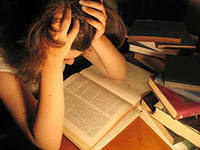 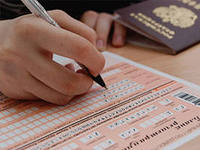 До повторной сдачи ЕГЭ в текущем году  не допускаются
Участники ЕГЭ не явившиеся на экзамен без уважительной причины;
 
    Участники ЕГЭ результаты которых были отменены ГЭК в связи с выявлением фактов нарушения участником ЕГЭ установленного порядка проведения ЕГЭ
.
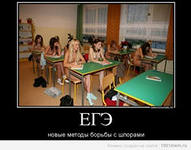 Правила и процедура проведения ЕГЭ.
Участники ЕГЭ в основные сроки получают уведомление. В уведомлении на ЕГЭ указывается:
предметы ЕГЭ
адреса пунктов проведения экзамена (далее – ППЭ)
даты и время начала экзаменов
коды образовательного учреждения и ППЭ
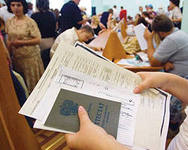 Правила и процедура проведения ЕГЭ.
ППЭ оборудуются металлоискателями;
Будет осуществляться видеонаблюдение;
Срок хранения видеозаписи экзамена составляет не менее трех месяцев со дня проведения экзамена;
В аудитории не более 15 участников ЕГЭ;
На 15 участников ЕГЭ 2 организатора ЕГЭ,         1 общественный наблюдатель.
Правила и процедура проведения ЕГЭ.
Разрешено при себе иметь: паспорт, гелевую ручку черного цвета, уведомление.
ЕГЭ начинается в 10:00 по местному времени
Время начала и окончания экзамена фиксируется на доске.
Разрешается пользоваться на ЕГЭ
     пo	по математике – линейкой 
     пo	по физике – линейкой и непрограммируемым калькулятором 
     пo	по химии – непрограммируемым калькулятором 
     пo	по географии – линейкой, транспортиром, непрограммируемым калькулятором
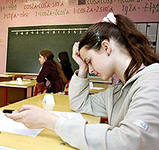 Использовать на экзамене запрещено:

мобильные телефоны или иные средства связи
любые электронно-вычислительные устройства и справочные материалы и устройства

Также запрещаются:
	разговоры
	вставания с мест
	пересаживания
	обмен любыми материалами и предметами
	хождение по ППЭ во время экзамена без сопровождения
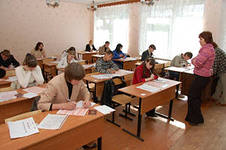 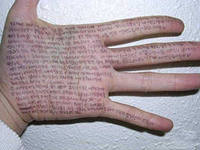 Правила и процедура проведения ЕГЭ.
ЕГЭ проводится в специальных пунктах проведения экзамена (ППЭ).
В ППЭ нужно приходить с паспортом или другим документом, удостоверяющим личность. 
Выпускников сопровождают  представители от образовательного учреждения, в котором они обучаются.
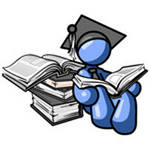 Апелляция.
Апелляция – это письменное заявление участника ЕГЭ либо о нарушении установленного порядка проведения ЕГЭ, либо о несогласии с результатами ЕГЭ.
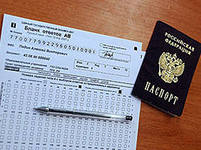 Апелляция
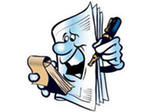 о нарушении установленного порядка проведения ЕГЭ - в день экзамена после сдачи бланков ЕГЭ до выхода из ППЭ- о несогласии с результатами ЕГЭ - в течение 2 РАБОЧИХ дней после официального объявления результатов экзамена и ознакомления с ними участника ЕГЭ 
не принимаются апелляции: - по содержанию и структуре КИМов- в связи с нарушением самим участником ЕГЭ правил поведения на ЕГЭ или правил заполнения бланков 
.
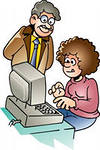 Результаты  рассмотрения апелляции
По результатам рассмотрения апелляции количество выставленных баллов может быть изменено как в сторону увеличения, так и в сторону уменьшения.

Экзаменационная работа перепроверяется полностью, а не отдельная ее часть. 

Черновики, использованные на экзамене, в качестве материалов апелляции не рассматриваются.
Выдача аттестатов
Итоговые отметки определяются как среднее арифметическое годовых отметок выпускника за Х, XI(XII) классы и выставляются в аттестат целыми числами в соответствии с правилами математического округления, т.е. в большую сторону.
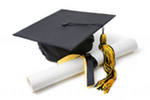 Выдача аттестатов
Результаты ЕГЭ влияют на получение аттестата, но не на оценки, которые выставляются в аттестат. Положительные результаты государственной (итоговой) аттестации по русскому языку и математике (преодоление минимальной границы) являются основанием для выдачи выпускнику аттестата о среднем (полном) общем образовании.
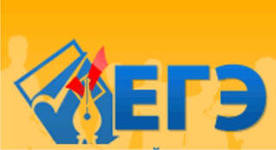 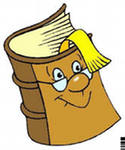 Сведения о результатах ЕГЭ
В свидетельство о результатах ЕГЭ выставляются результаты ЕГЭ по тем общеобразовательным предметам, по которым участник ЕГЭ набрал количество баллов не ниже минимального.

    Срок действия свидетельства о результатах ЕГЭ истекает  через 4 года  после  его получения.
Желаем удачи!
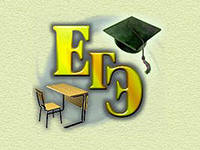